PAST ADVERTISER
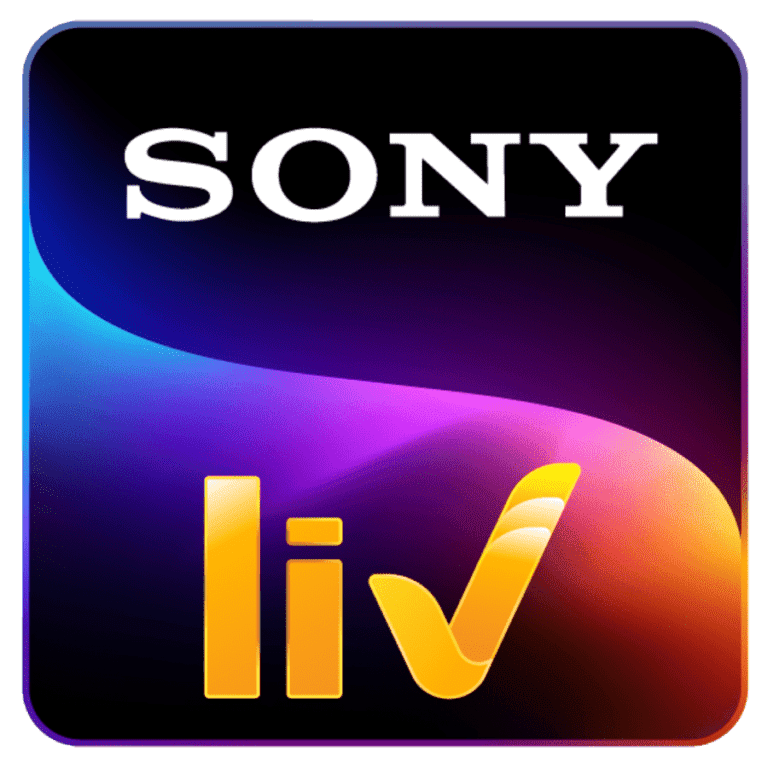 Education
Health & Fitness
Home Essential
Parul University
Siva Sivani Institute of Management
Amity University
Sharda University
Fixderma
Orange Health
Practo
Vinod Cookware
Astral Pipes
Commercial
FMCG
BFSI
SRF Limited
Southwinds Projects
Nandos
Unibic 
Biryani
Shriram City Union Finance
Shriram Value Services
Jewellery
Personal Care
Giva
Service Provider
Daoned Pte. Ltd.
Flobiz
Mybillbook 
Future Generali
Luxoft
Mamy Poko Pants
Trescho
Electronics
Avita
Zebronics